Правила совместной работы над Lesson Study
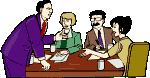 23-10-13
Группа № 4
Правила совместной работы
выберите того, кто будет записывать протокол совещания и распределите роли;
определите время проведения Lesson study;
используйте ежедневно собираемые Вами материалы периодического оценивания для согласования приоритетов обучения и развития учащихся; 
совместно определите отвечающий установленным задачам метод преподавания, который будет в дальнейшем разрабатываться или совершенствоваться;
Правила совместной работы
определите трех «исследуемых учащихся», каждый из которых является типичным представителем определенной группы учащихся в классе (высокого, среднего или ниже среднего уровня успеваемости в общем числе обучающихся);
совместно спланируйте Lesson Study, в ходе которого будут использованы и тщательно изучены результаты методики его проведения в контексте результатов наблюдения за тремя исследуемыми учащимися; 
при проведении Lesson Study ведите совместное их наблюдение, акцентируя особое внимание на обучении и развитии исследуемых учащихся;
Правила совместной работы
подготовьте материалы для опроса исследуемых учащихся, чтобы понять их мнения о Lesson Study и проведите опрос; 
проведите обсуждение Lesson Study и сделайте анализ реакции исследуемых учащихся на применяемый метод, достигнутого ими прогресса, демонстрируемых ими результатов обучения или испытываемых трудностей в обучении, а также полученного опыта для разработки методик преподавания или обучения в будущем; 
представьте результаты использования подхода Lesson Study широкой аудитории коллег посредством презентации, демонстрации или коучинга;
поддерживайте спокойную и дружелюбную обстановку, умейте слушать и слышать друг друга при обсуждении.
План действий по созданиюLesson Study
Этапы  Lesson Study
• ПЛАНИРОВАНИЕ. 
Группа, реализующая подход Lesson Study, совместно согласует систему правил, обеспечивающих результативность ее работы и обязывающих всех ее членов относиться друг к другу с уважением;

• СОГЛАСОВАНИЕ ИДЕЙ ИССЛЕДОВАНИЯ.
группа согласует ключевую идею исследования, которая, как правило, оформлена в виде вопроса и определяет, чему учить и кого.

•ИЗУЧЕНИЕ ЛИТЕРАТУРЫ.
Члены группы изучают исследовательскую литературу в поисках ответа на ключевой вопрос Lesson Study с целью дальнейшего использования ее в процессе планирования;

•ОПРЕДЕЛЕНИЕ ОБЪЕКТОВ.
 группа определяет конкретный класс и кандидатуры трех «исследуемых» учеников, которые будут находиться в центре исследовательского урока и представлять категории учеников с высоким, средним и низким уровнем успеваемости данного класса;
• ПЛАНИРОВАНИЕ И ПРОВЕДЕНИЕ УРОКА.
Группа планирует исследовательский урок, акцентируя особое внимание на том, как он будет усвоен тремя «исследуемыми» учениками;
Один учитель ведет исследовательский урок, в то время как другие – наблюдают и делают письменные заметки, обращая особое внимание на трех «исследуемых» учеников;
•ОПРОС УЧАЩИХСЯ.
Учителя интервьюируют нескольких учеников класса для выяснения их мнения об эффективности исследовательского урока;
•РЕЗУЛЬТАТЫ.
 Группа обсуждает исследовательский урок после его окончания. Обсуждение следует установленной структуре:
* наблюдение за обучением трех «исследуемых» учеников на основе сопоставления с предварительными прогнозами, сделанными в процессе планирования, с последующим установлением причин произошедших изменений;
*обучение класса в целом;
*ход исследовательского урока и процесс преподавания;
*постановка цели последующего исследовательского урока в соответствии 
и на основе установленного и изученного;
ПЛАНИРОВАНИЕ ДАЛЬНЕЙШЕГО ПРОЕКТА.
Совместное планирование группой следующей реализации подхода Lesson Study.